CHANGING THE LANDSCAPE OF IL
Building an Organization for Everyone
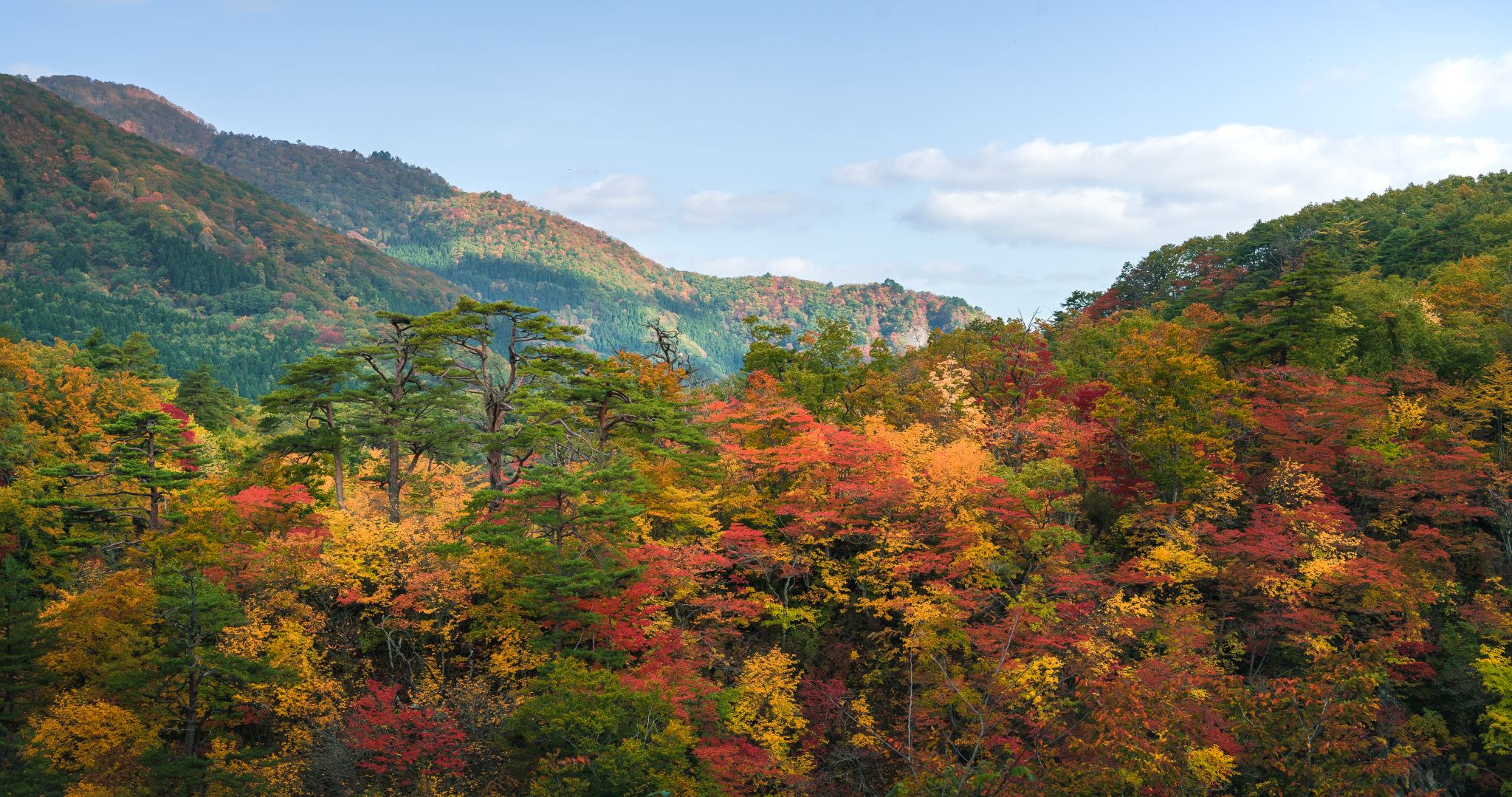 Hiring Staff
Benefits of Hiring People Withing Minority Communities
Shows Minority populations your organization considers them worthy
Respects the culture and value 
Removes language barriers
Improves access to community
BARRIERS TO EMPLOYMENT FOR PEOPLE OF COLOR
Seen as less qualified
Racism
Have to be more qualified
Assumed to be less dependable
ATTRACTING DIVERSE APPLICANTS
Use consumer base
Job descriptions
Focus on lived experience versus education
SUSTAINING STAFF
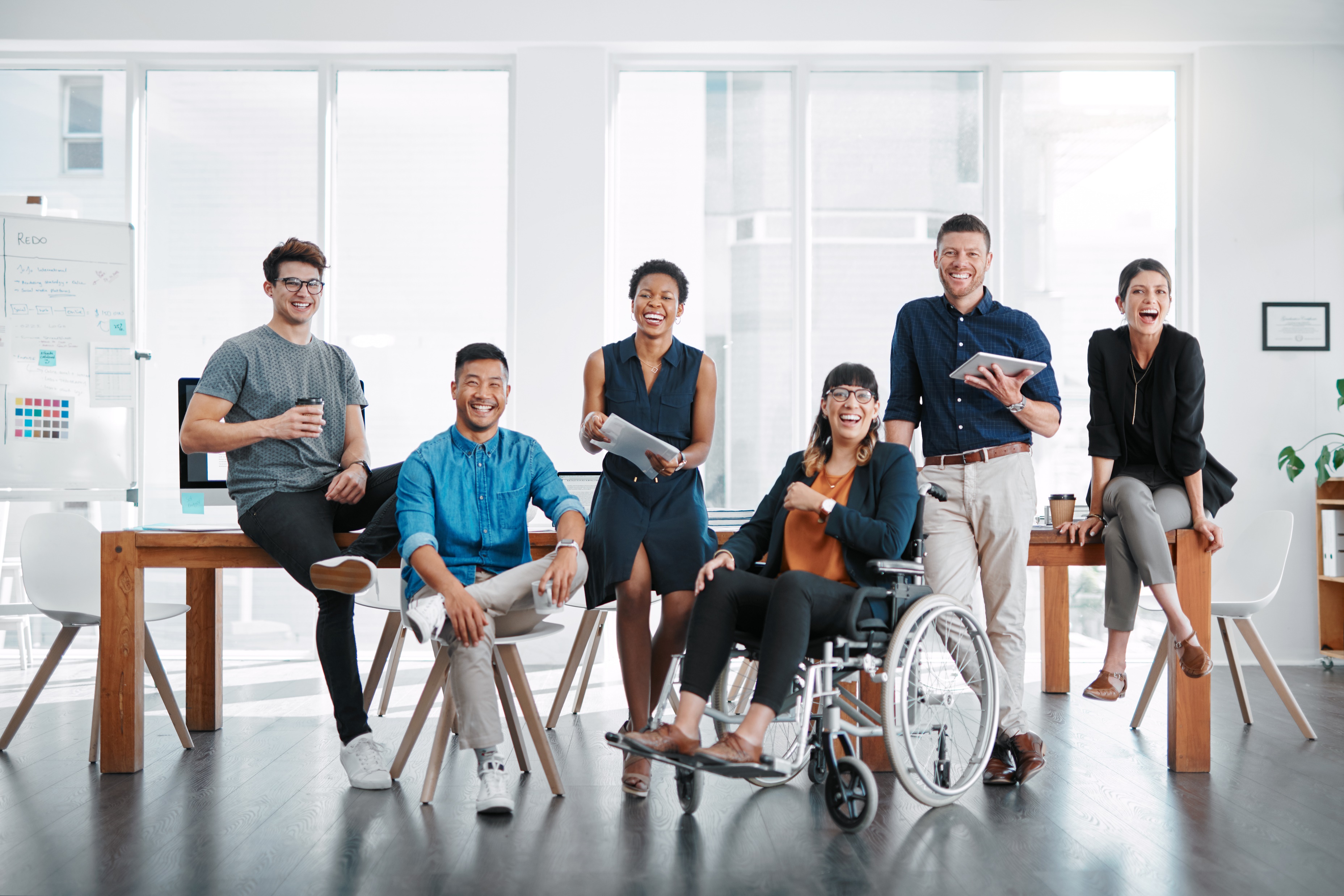 EDUCATING STAFF ON DIFFERENT CULTURES
Staff sharing culture
Integrating different culture into workplace
In Service training
MOVING ON UP!LEADERSHIP
Advertise internally
Leadership is more than Management